○○株式会社
（○○県○○市）
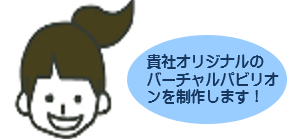 記載にあたっては応募フォーム記載例（PDF）を必ずお読みください。（提出時にはこのコメントは削除してください。）
問い合わせ先
・email:
・電話番号:
・問い合わせページ
主な事業・コンテンツ
会社概要
・PRポイント



・XR事業に関する概要
（ポイント）
・会社名：
・URL：
・代表者名：
・住所：
・営業所・主な開発拠点等
　（住所）
・資本金：
・従業員数：○名（○○年○月現在）
・売上高（□□年度）
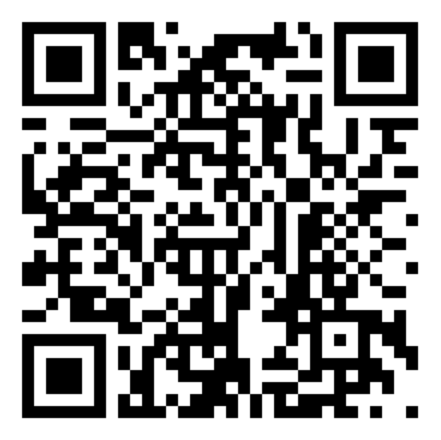 強み・特徴（知識・技術、企画運営等の強み）
XR制作スタッフ
XRコンテンツ制作実績（URL)
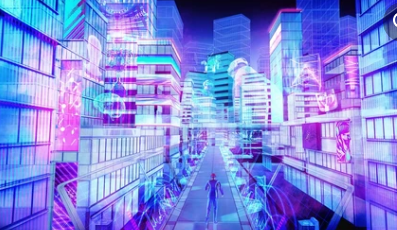 アワード受賞・報道等の実績
対応可能言語（日本語、外国語）